瞎子摸象？
使徒行传 17:16-33
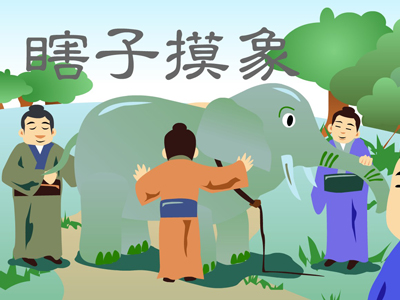 ？
瞎子摸象的比喻里最关键的是什么？
使徒行传17:16-33
16  保罗在雅典等候他们的时候，看见满城都是偶像，就心里著急；17  於是在会堂里与犹太人和虔敬的人，并每日在市上所遇见的人，辩论。
18  还有以彼古罗和斯多亚两门的学士，与他争论。有的说：「这胡言乱语的要说什麽？」有的说：「他似乎是传说外邦鬼神的。」这话是因保罗传讲耶稣与复活的道。
使徒行传17:16-33
19  他们就把他带到亚略巴古，说：
「你所讲的这新道，我们也可以知道吗？ 20  因为你有些奇怪的事传到我们耳中，我们愿意知道这些事是什麽意思。」
（雅典人和住在那里的客人都不顾别的事，只将新闻说说听听）
使徒行传17:16-33
22 保罗站在亚略巴古当中，说：
「众位雅典人哪，我看你们凡事很敬畏鬼神。23 我游行的时候，观看你们所敬拜的，遇见一座坛，上面写著『未识之神』。你们所不认识而敬拜的，我现在告诉你们。 
24 创造宇宙和其中万物的神，既是天地的主，就不住人手所造的殿，25 也不用人手服事，好像缺少什麽；自己倒将生命、气息、万物，赐给万人。
使徒行传17:16-33
26 他从一本造出万族的人，住在全地上，并且预先定准他们的年限和所住的疆界，27 要叫他们寻求神，或者可以揣摩而得，其实他离我们各人不远；28 我们生活、动作、存留，都在乎他。就如你们作诗的，有人说：『我们也是他所生的。』 
29 我们既是神所生的，就不当以为神的神性像人用手艺、心思所雕刻的金、银、石。
使徒行传17:16-33
30 世人蒙昧无知的时候，神并不监察，如今却吩咐各处的人都要悔改。31 因为他已经定了日子，要藉著他所设立的人按公义审判天下，并且叫他从死里复活，给万人作可信的凭据。」 
32 众人听见从死里复活的话，就有讥诮他的；又有人说：「我们再听你讲这个吧！」 
33 於是保罗从他们当中出去了。
17:22-23
　　众位雅典人哪，
我看你们凡事很敬畏鬼神。
　　我游行的时候，
观看你们所敬拜的，
遇见一座坛，上面写著『未识之神』。
17:23
　　
你们所不认识而敬拜的，
我现在告诉你们。
17:24-25
　　
创造宇宙和其中万物的神，既是天地的主，		就不住人手所造的殿，		也不用人手服事，好像缺少什麽；
自己倒将生命、气息、万物，赐给万人。
17:26-28
他从一本造出万族的人，住在全地上，并且预先定准他们的年限和所住的疆界，
要叫他们寻求神，或者可以揣摩而得，其实他离我们各人不远；
我们生活、动作、存留，都在乎他。
就如你们作诗的，有人说：『我们也是他所生的。』
17:29
　　
我们既是神所生的，就不当以为神的神性像人用手艺、心思所雕刻的金、银、石。
17:30-31
　　
世人蒙昧无知的时候，神并不监察，如今却吩咐各处的人都要悔改。
因为他已经定了日子，	要藉著他所设立的人按公义审判天下，	并且叫他从死里复活，	给万人作可信的凭据。